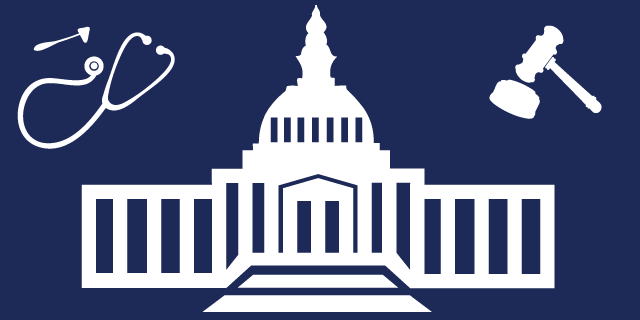 Climate Change and Health
Legal and Policy Perspectives
Warren Lavey
April 2021
lavey@illinois.edu
Climate Law and Policy for Healthcare Professionals
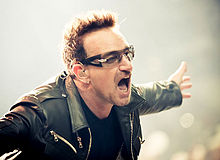 Frontlines 

Influencers

Local plans

Legislative advocacy
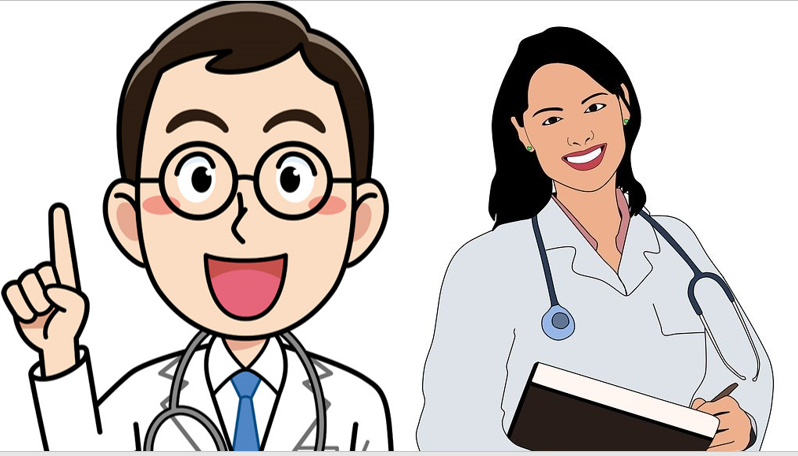 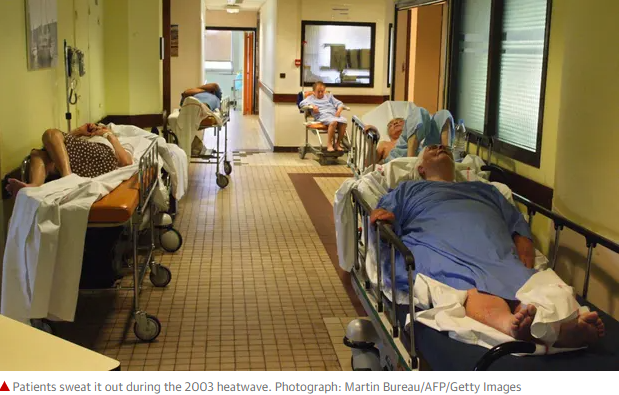 1. Frontlines
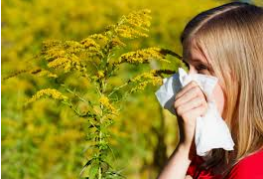 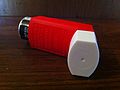 “I will prevent disease whenever I can, for prevention is preferable to cure.”
.
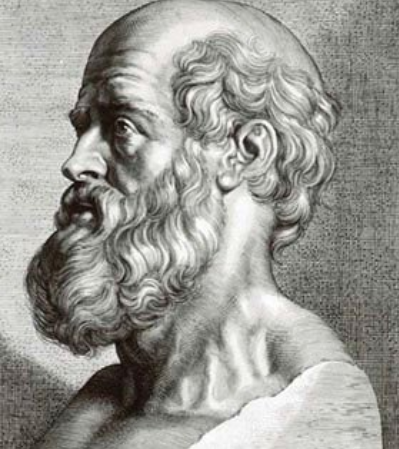 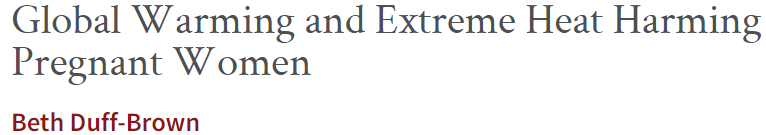 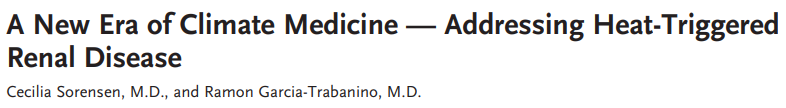 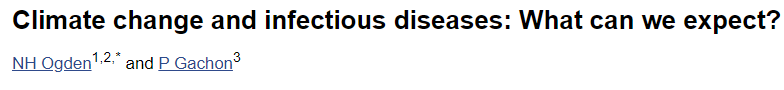 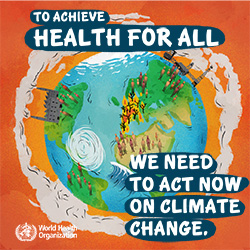 “WHO is committed to engage actively in the UN Framework on Climate Change, with member states, and relevant partners to promote effective climate and health policies which promote health protection.”
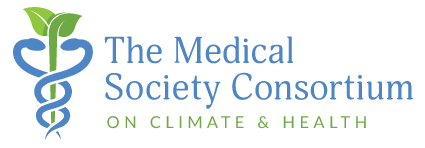 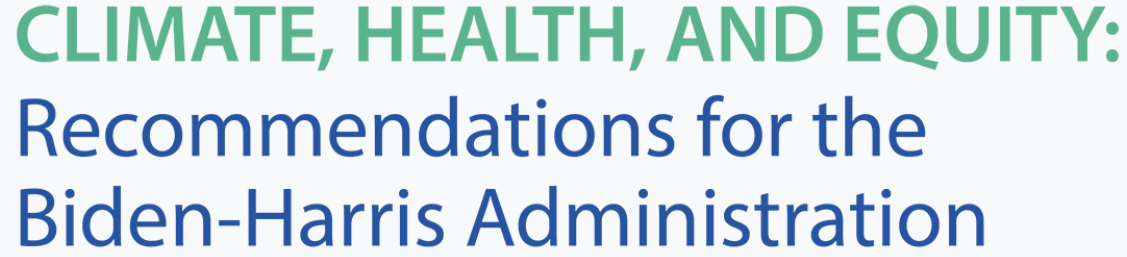 “We represent physicians, nurses, health workers, public health professionals, voluntary health organizations, and hospitals and health care systems across the U.S….  We have stepped up to confront the COVID-19 crisis. Now we call for urgent action to address the climate health emergency.”
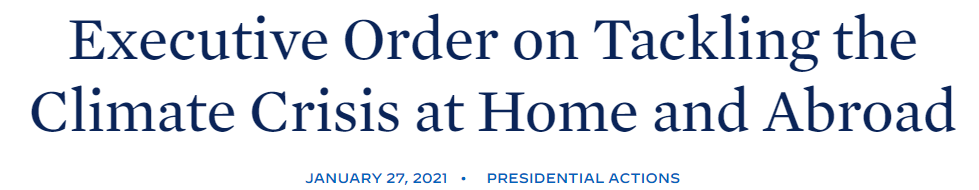 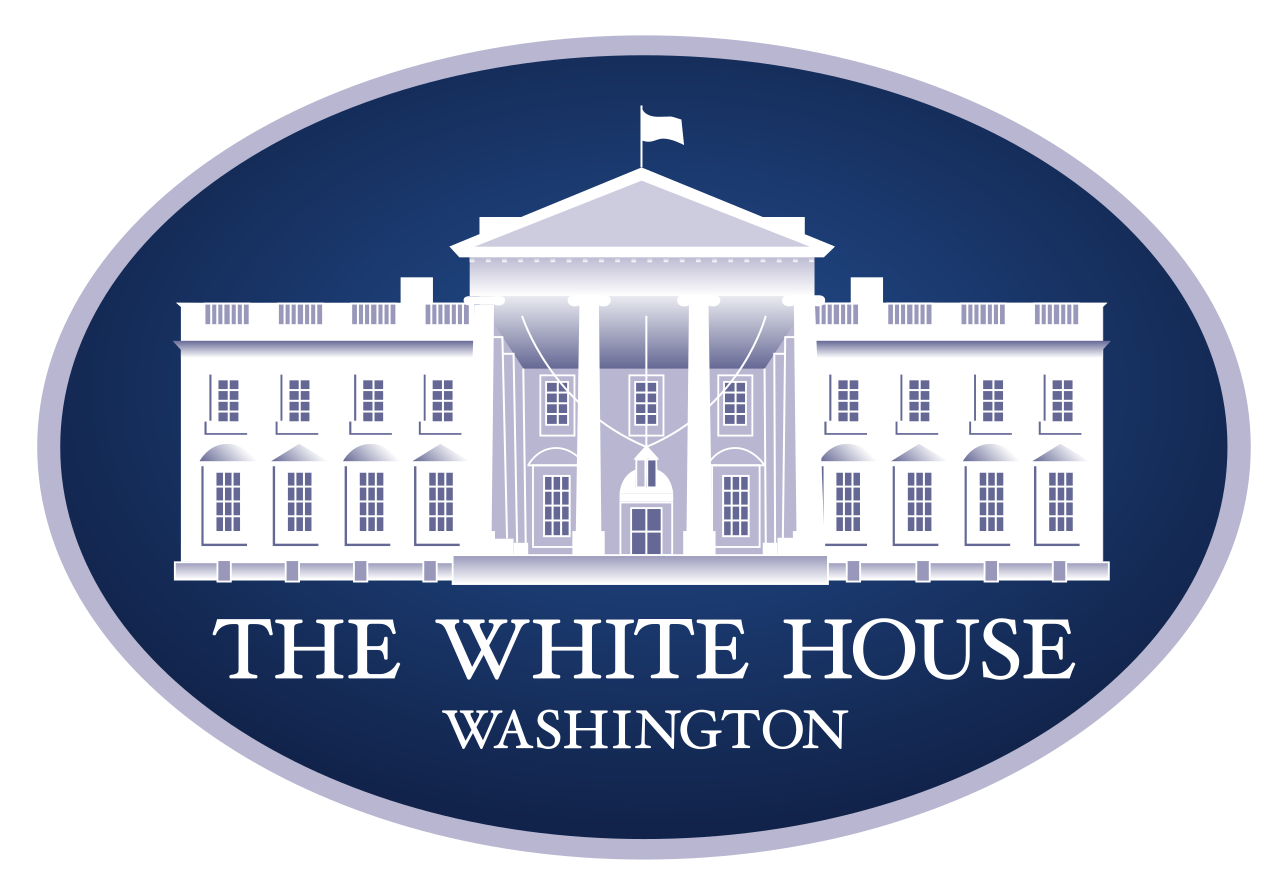 “Even as our Nation emerges from profound public health and economic crises borne of a pandemic, we face a climate crisis that threatens our people and communities, public health and economy, and, starkly, our ability to live on planet Earth.”
This Photo by Unknown Author is licensed under CC BY-SA
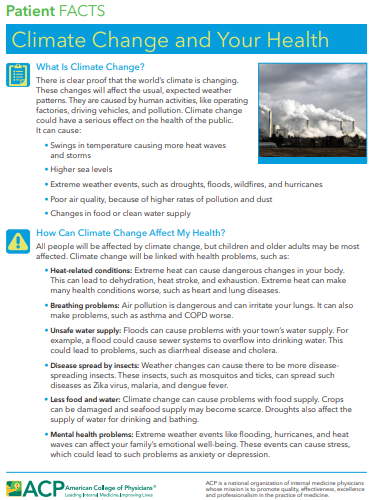 2. Influencers
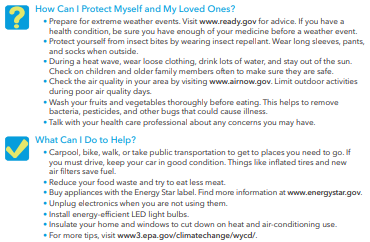 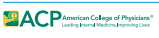 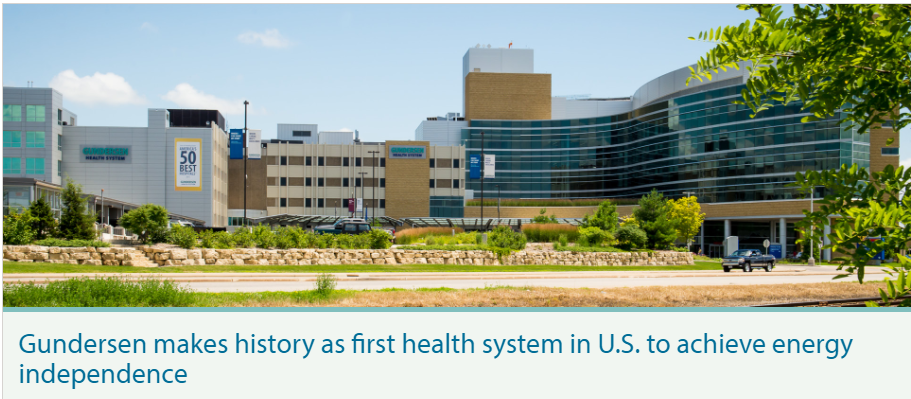 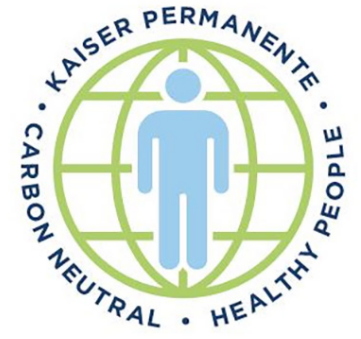 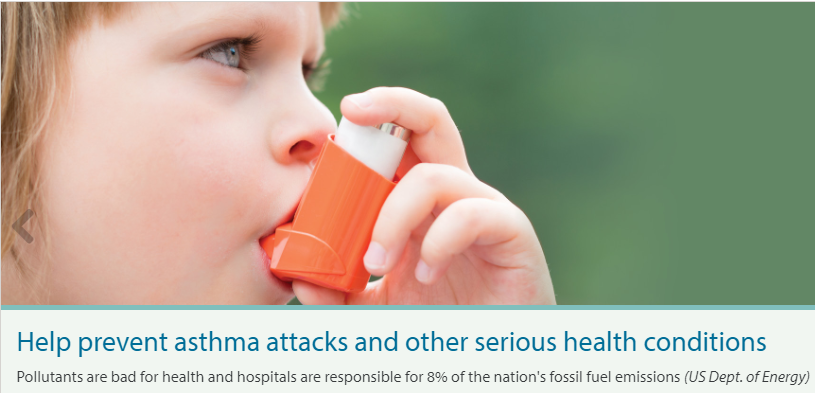 Lead by example
3. Local Plans
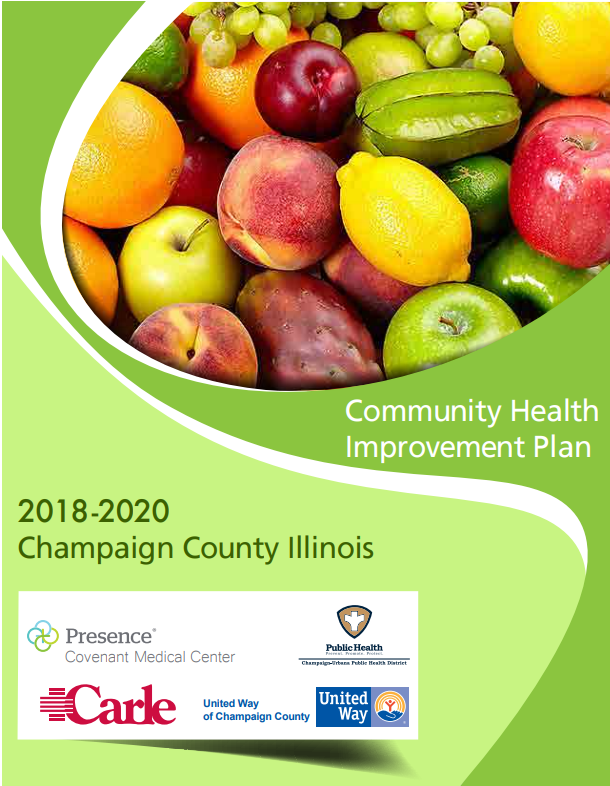 Ensuring Environmentally Sustainable Community

“Promoting environmental health requires monitoring conditions, preparing for emergencies, and reducing activities that impair the sustainability of our community’s environment.”
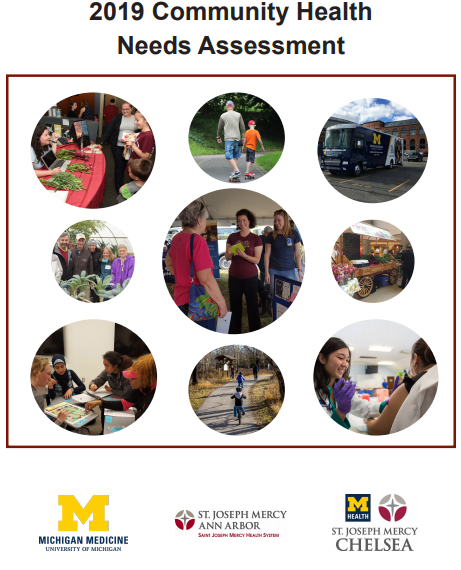 “This CHNA recognizes the need for mitigation strategies (i.e. reducing the human impact on the climate), as well as adaptation and resilience-building strategies (i.e. weatherizing homes of low-income individuals, increasing urban area green spaces, and increasing the capacity of community organizations to respond to climate-related needs).”
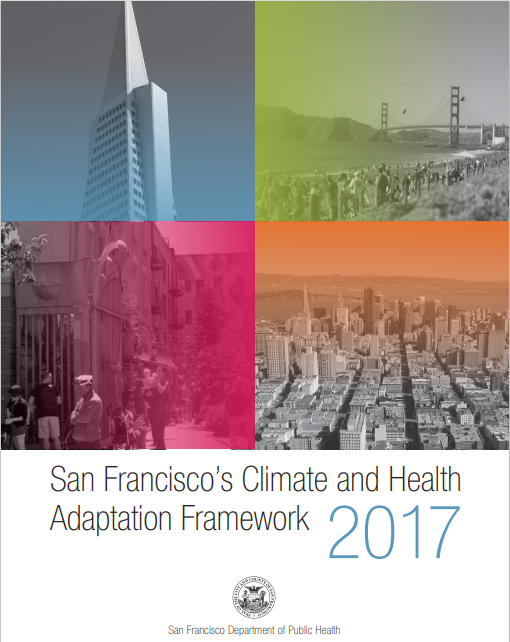 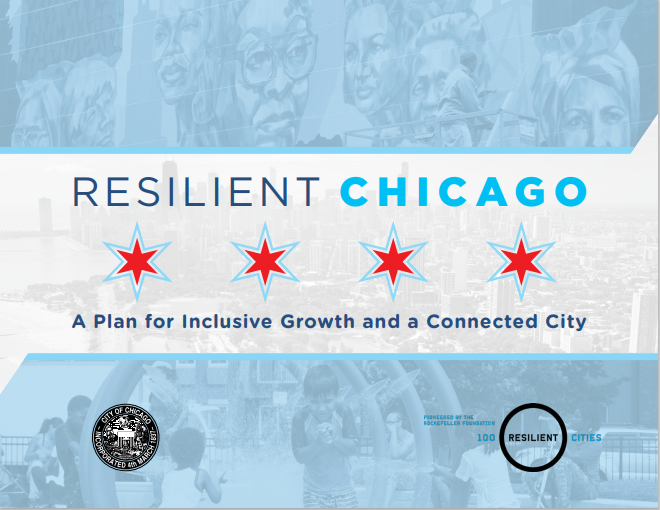 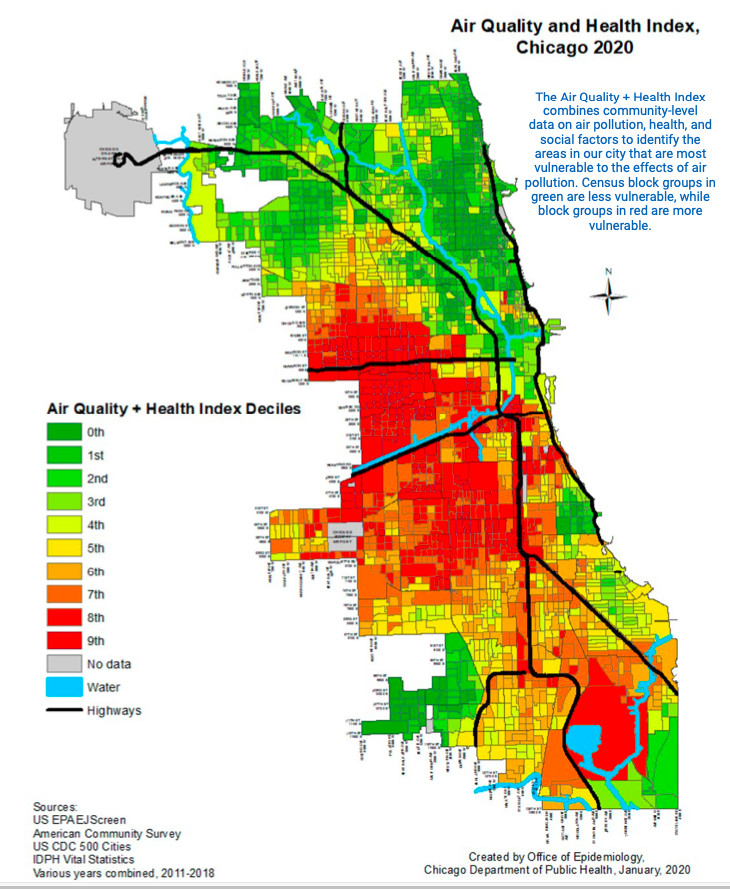 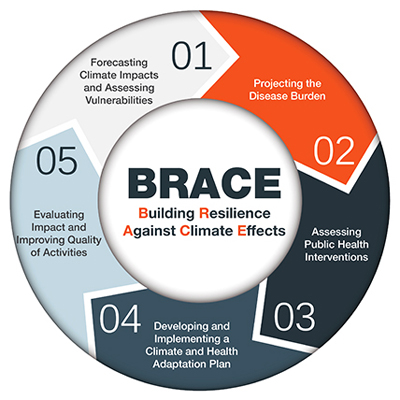 3. Legislative Advocacy
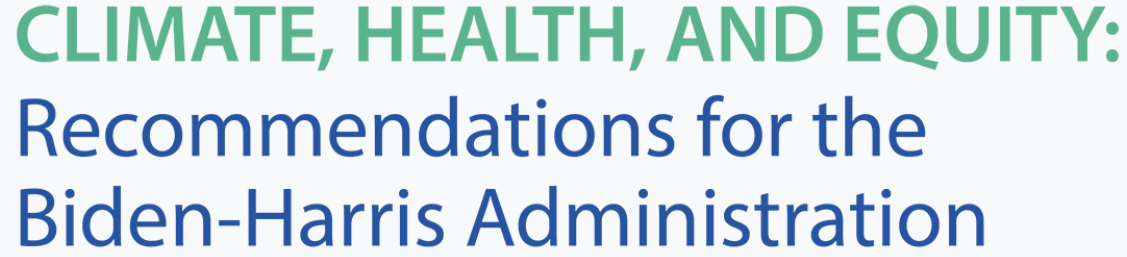 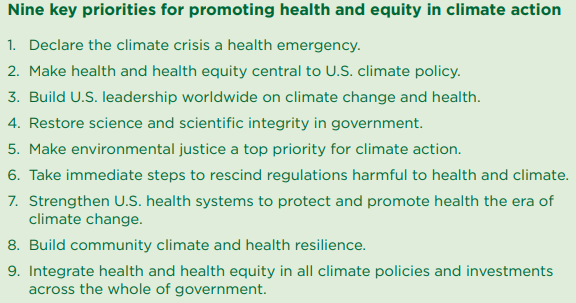 Sign on
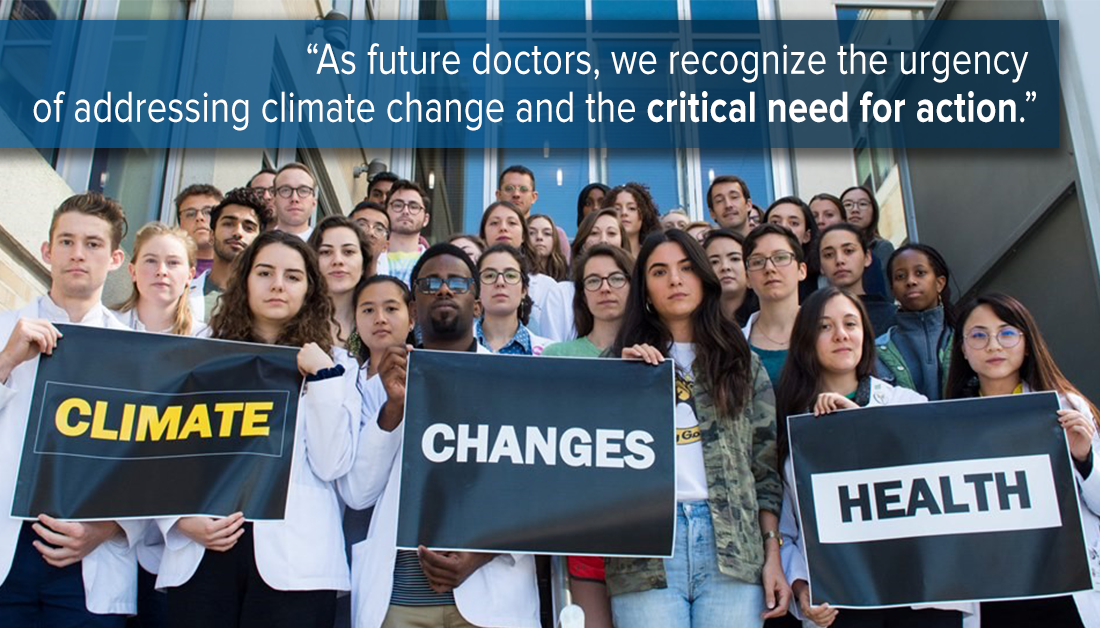 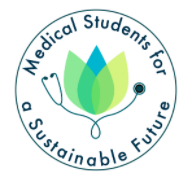 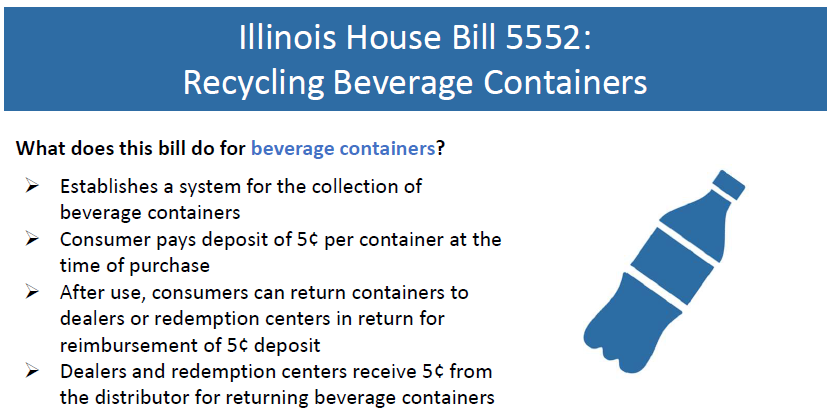 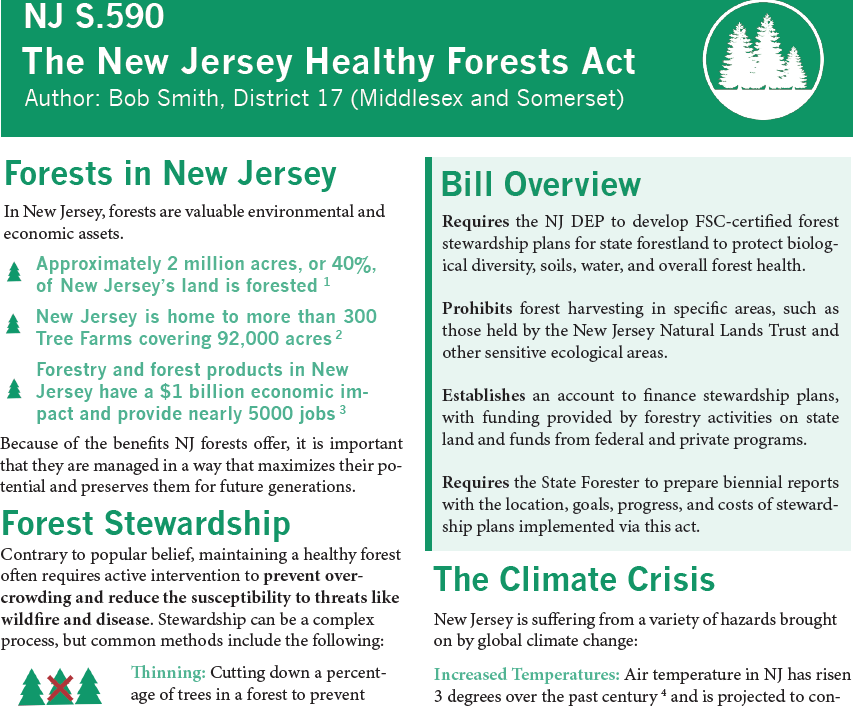 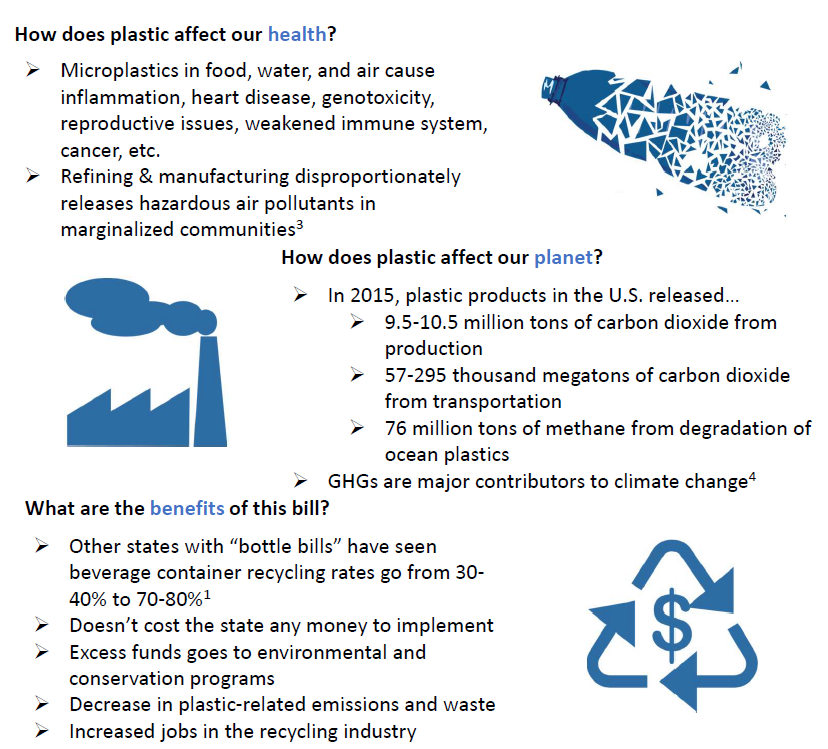 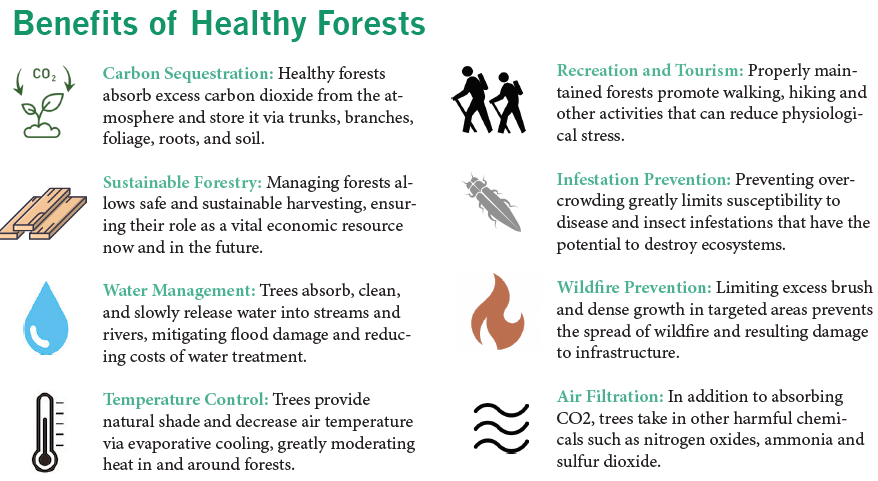 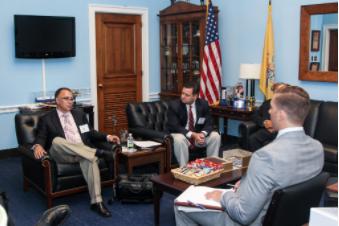 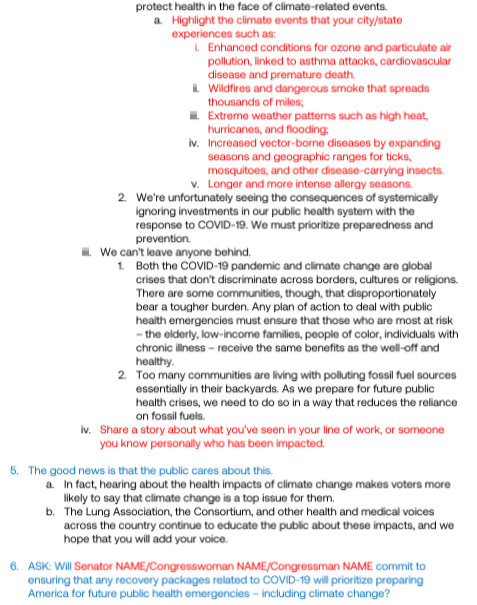 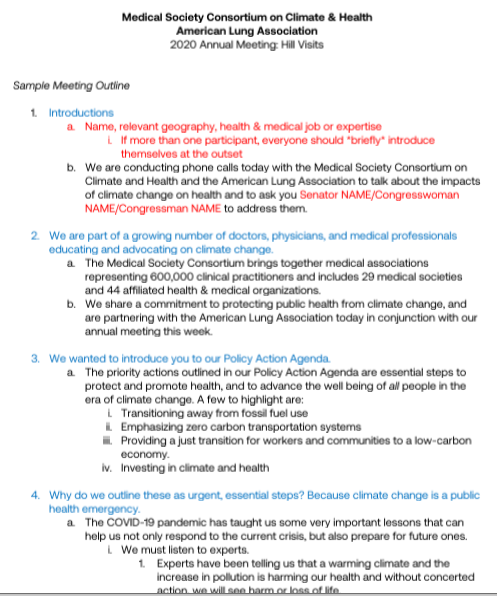 Benefits of actions
Introductions
Physicians’ commitment
Personal stories
Policy action agenda
Ask for action by legislator
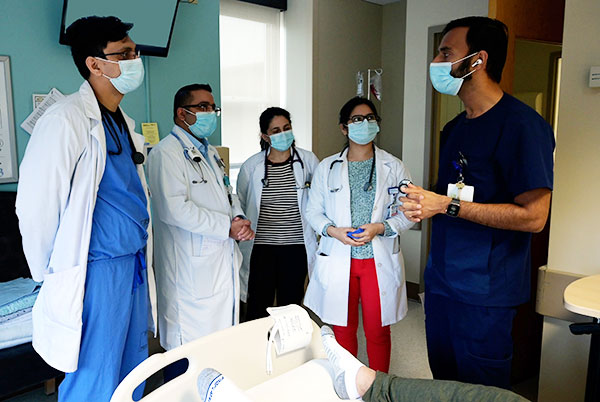 [Speaker Notes: Colleagues in clinical settings  - limited time , jargon , individual care]
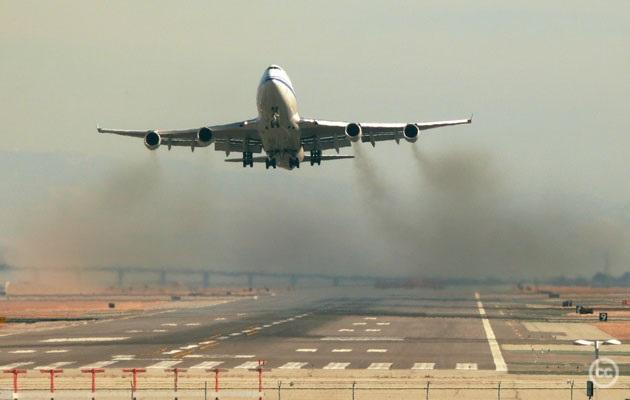 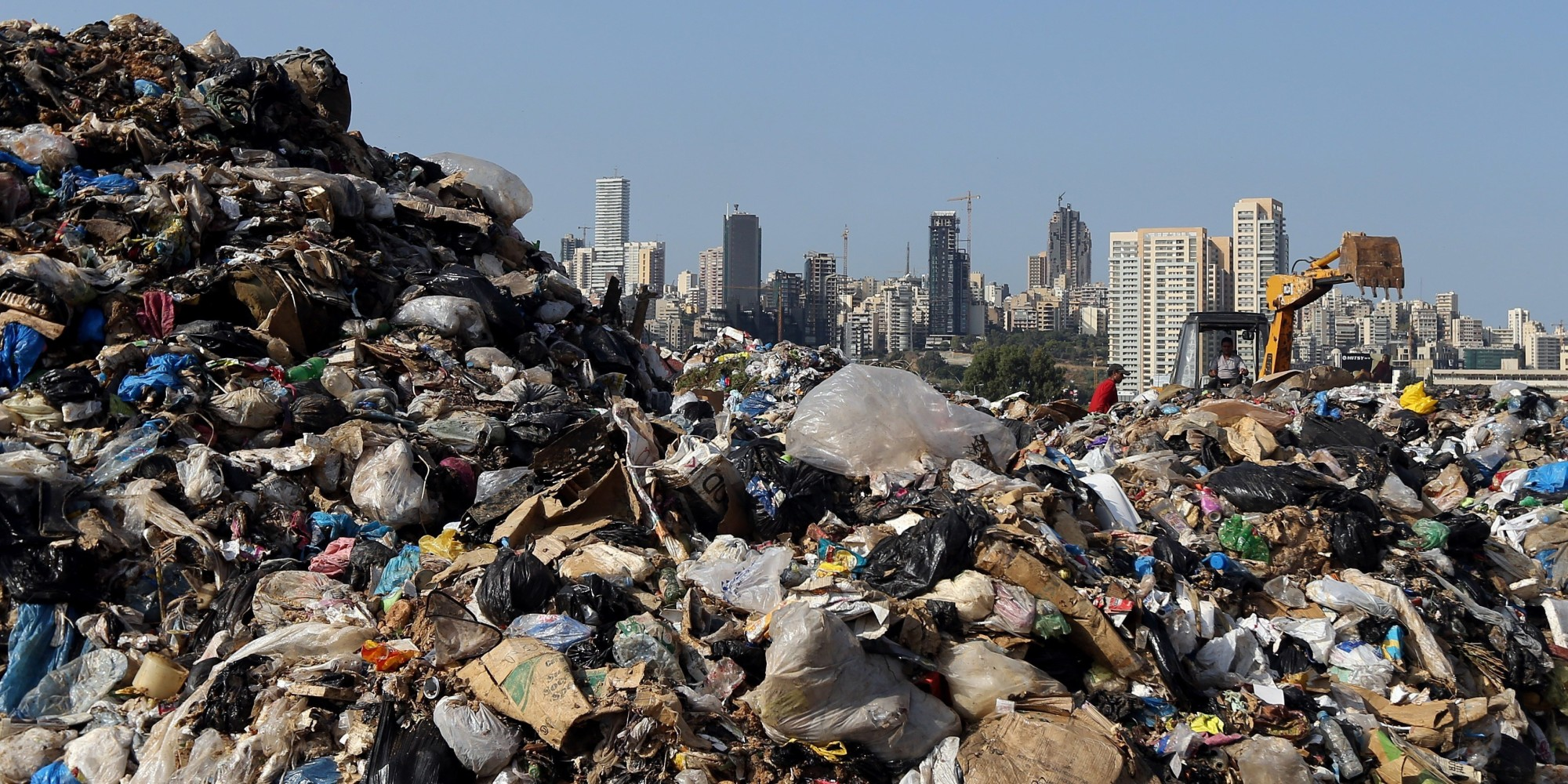 Healthcare professionals cannot save us from our foolishness.
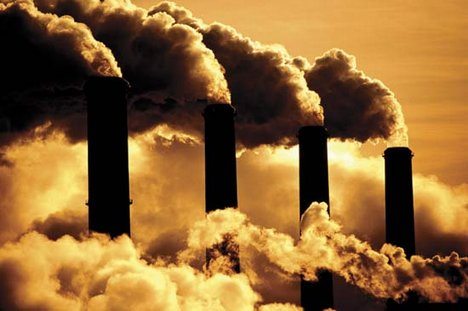 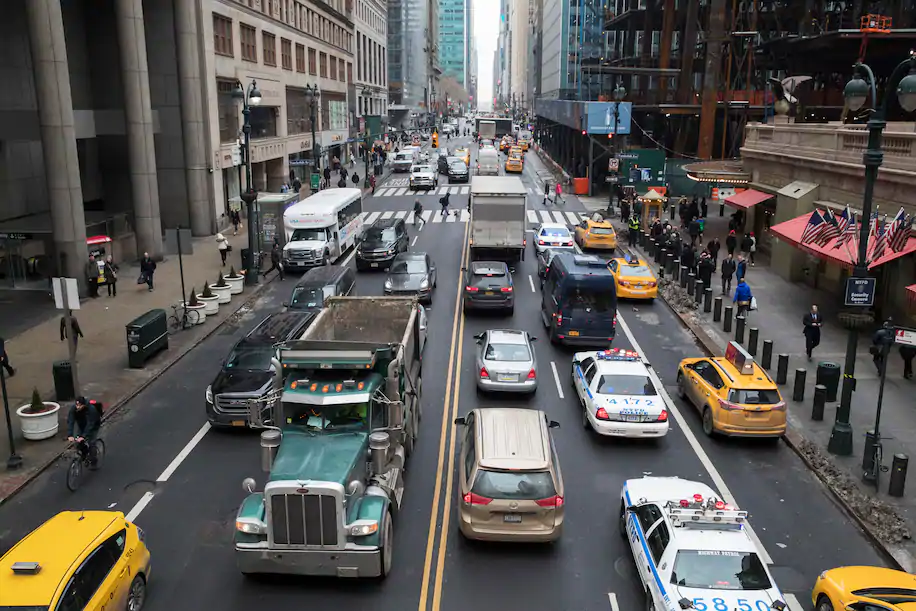 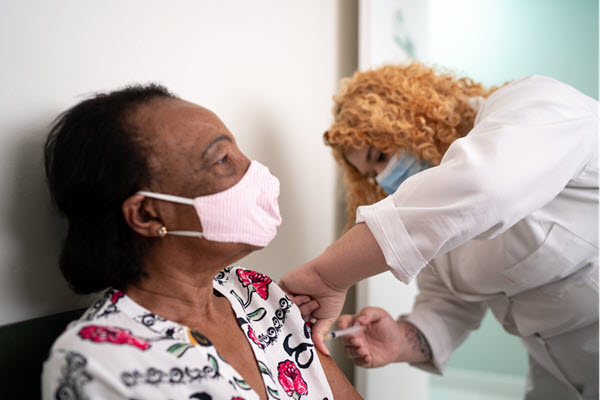